Zωολογία Ι
Ενότητα 9: Σπόγγοι και Πλακόζωα
Εργαστηριακή Άσκηση: Σπόγγοι, Κνιδόζωα 

Άρτεμις Νικολαΐδου, Καθηγήτρια
Σχολή Θετικών Επιστημών
Τμήμα Βιολογίας
Ποροφόρα ή ΣπόγγοιΣφουγγάρια
Ενότητα 9. Εργαστηριακή Άσκηση Σπόγγοι - Κνιδόζωα
2
Σπόγγοι
1
3
2
Ενότητα 9. Εργαστηριακή Άσκηση Σπόγγοι - Κνιδόζωα
3
Διάφορες μορφές Σπόγγων
4
5
6
7
Ενότητα 9. Εργαστηριακή Άσκηση Σπόγγοι - Κνιδόζωα
4
Σπόγγοι που σχηματίζουν επιστρώματα
8
Ενότητα 9. Εργαστηριακή Άσκηση Σπόγγοι - Κνιδόζωα
5
Aplysina fistularis
9
Ενότητα 9. Εργαστηριακή Άσκηση Σπόγγοι - Κνιδόζωα
6
Ανατομία απλούστερης μορφής  Σπόγγων
10
Ενότητα 9. Εργαστηριακή Άσκηση Σπόγγοι - Κνιδόζωα
7
Βελόνες  Σπόγγου
11
Ενότητα 9. Εργαστηριακή Άσκηση Σπόγγοι - Κνιδόζωα
8
Σκελετός Σπόγγου από ίνες σπογγίνης
12
Ενότητα 9. Εργαστηριακή Άσκηση Σπόγγοι - Κνιδόζωα
9
Ομοταξίες των Σπόγγων 1/2
Ασβεστόσπογγοι (ασβεστολιθικές, μονοαξονικές, τριαξονικές, τετραξονικές).
Εξακτινελλίδες (Πυριτικές, εξαξονικές).
Δημόσπογγοι (Ινες σπογγίνης με ή χωρίς πυριτικές βελόνες, μονο- τετραξονικές,).
{Σκληρόσπογγοι (Σαν Δημόσπογγοι με βάση από ανθρακικό ασβέστιο)}.
Ενότητα 9. Εργαστηριακή Άσκηση Σπόγγοι - Κνιδόζωα
10
Ομοταξίες των Σπόγγων 2/2
13
16
Ασβεστόσπογγος
Δημόσπογγος
15
15
14
Eξακτινελλίδες ή Υαλόσπογγοι
Ενότητα 9. Εργαστηριακή Άσκηση Σπόγγοι - Κνιδόζωα
11
Κνιδόζωα
Ενότητα 9. Εργαστηριακή Άσκηση Σπόγγοι - Κνιδόζωα
12
Φύλο: ΚΝΙΔΟΖΩA
18
17
19
Μέδουσες (Τσούχτρες), Υδρες, Θαλάσσιες Ανεμώνες, Κοράλλια
20
Ενότητα 9. Εργαστηριακή Άσκηση Σπόγγοι - Κνιδόζωα
13
Ομοταξίες των Κνιδοζώων
Υδρόζωα (Hydra, Obelia )
Σκυφόζωα (Aurelia)
Σταυρόζωα
Κυβόζωα  
Ανθόζωα (Anemonia,  Eunicella)
Ενότητα 9. Εργαστηριακή Άσκηση Σπόγγοι - Κνιδόζωα
14
Τυπικές Μορφές ΚνιδοζώωνΠολύποδας - Μέδουσα
21
Ενότητα 9. Εργαστηριακή Άσκηση Σπόγγοι - Κνιδόζωα
15
Τυπικές Μορφές ΚνιδοζώωνΠολύποδας
22
Ενότητα 9. Εργαστηριακή Άσκηση Σπόγγοι - Κνιδόζωα
16
Υδρόζωα
Ενότητα 9. Εργαστηριακή Άσκηση Σπόγγοι - Κνιδόζωα
17
Υδρόζωα
Hydra: μονήρες Υδρόζωο
Obelia: αποικιακό Υδρόζωο
24
23
Ενότητα 9. Εργαστηριακή Άσκηση Σπόγγοι - Κνιδόζωα
18
Αναπαραγωγή ύδρας
25
26
Ενότητα 9. Εργαστηριακή Άσκηση Σπόγγοι - Κνιδόζωα
19
Εγκάρσια και επιμήκης τομή Ύδρας
27
Ενότητα 9. Εργαστηριακή Άσκηση Σπόγγοι - Κνιδόζωα
20
Δομή Αποικιακού Υδροζώου
28
Ενότητα 9. Εργαστηριακή Άσκηση Σπόγγοι - Κνιδόζωα
21
Δομή Υδρομέδουσας
29
Ενότητα 9. Εργαστηριακή Άσκηση Σπόγγοι - Κνιδόζωα
22
Δομή Υδρομέδουσας (κάτοψη)
30
Ενότητα 9. Εργαστηριακή Άσκηση Σπόγγοι - Κνιδόζωα
23
Αναπαραγωγικός Κύκλος Obelia
31
Ενότητα 9. Εργαστηριακή Άσκηση Σπόγγοι - Κνιδόζωα
24
Σκυφόζωα
Ενότητα 9. Εργαστηριακή Άσκηση Σπόγγοι - Κνιδόζωα
25
Σκυφομέδουσα
32
Ενότητα 9. Εργαστηριακή Άσκηση Σπόγγοι - Κνιδόζωα
26
Aurelia aurita
33
Ενότητα 9. Εργαστηριακή Άσκηση Σπόγγοι - Κνιδόζωα
27
Δομή ΣκυφομέδουσαςΚοιλιακή όψη
34
Ενότητα 9. Εργαστηριακή Άσκηση Σπόγγοι - Κνιδόζωα
28
Δομή εφύρας Σκυφομέδουσας
35
Ενότητα 9. Εργαστηριακή Άσκηση Σπόγγοι - Κνιδόζωα
29
Αναπαραγωγικός Κύκλος Σκυφοζώου
36
Ενότητα 9. Εργαστηριακή Άσκηση Σπόγγοι - Κνιδόζωα
30
Αναπαραγωγικός Κύκλος Σκυφοζώου
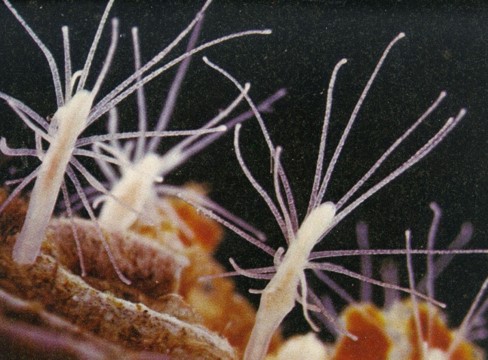 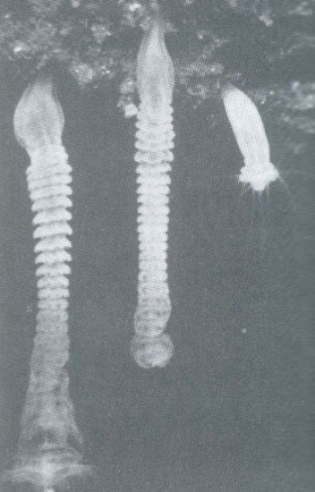 38
39
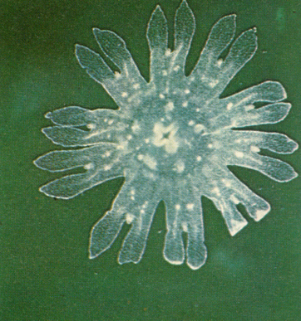 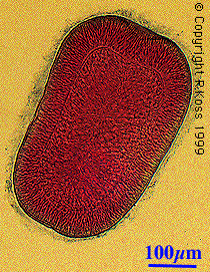 40
37
31
Ενότητα 9. Εργαστηριακή Άσκηση Σπόγγοι - Κνιδόζωα
ie Entwickelung der Meduse ("The Development of the Medusæ"), in Schleiden's Das Meer
41
Ενότητα 9. Εργαστηριακή Άσκηση Σπόγγοι - Κνιδόζωα
32
Σταυρόζωα
Ενότητα 9. Εργαστηριακή Άσκηση Σπόγγοι - Κνιδόζωα
33
Μορφές Σταυροζώων
42
43
Ενότητα 9. Εργαστηριακή Άσκηση Σπόγγοι - Κνιδόζωα
34
Κυβόζωα
Ενότητα 9. Εργαστηριακή Άσκηση Σπόγγοι - Κνιδόζωα
35
Μορφές Κυβομεδουσών
44
45
Ενότητα 9. Εργαστηριακή Άσκηση Σπόγγοι - Κνιδόζωα
36
Δομή Κυβομέδουσας
46
Ενότητα 9. Εργαστηριακή Άσκηση Σπόγγοι - Κνιδόζωα
37
Ανθόζωα
Ενότητα 9. Εργαστηριακή Άσκηση Σπόγγοι - Κνιδόζωα
38
Ανθόζωα 1/2
48
47
49
Ενότητα 9. Εργαστηριακή Άσκηση Σπόγγοι - Κνιδόζωα
39
Ανθόζωα 2/2
50
51
Ενότητα 9. Εργαστηριακή Άσκηση Σπόγγοι - Κνιδόζωα
40
Εσωτερική Δομή Θαλάσσιας Ανεμώνας
52
Ενότητα 9. Εργαστηριακή Άσκηση Σπόγγοι - Κνιδόζωα
41
Εγκάρσια τομή στον πολύποδα Ανθοζώου
53
Ενότητα 9. Εργαστηριακή Άσκηση Σπόγγοι - Κνιδόζωα
42
Ανατομή πολύποδα
54
Ενότητα 9. Εργαστηριακή Άσκηση Σπόγγοι - Κνιδόζωα
43
Οι Υφομοταξίες των Ανθοζώων
Ζωανθάρια ή Εξακοράλλια (θαλάσσιες ανεμώνες, σκληρά κοράλλια).
Κηριαντιπαθάρια (ανεμώνες με σωλήνες, αγκαθωτά κοράλλια).
Αλκυονάρια ή Οκτωκοράλλια (μαλακά και κεράτινα κοράλλια).
Ενότητα 9. Εργαστηριακή Άσκηση Σπόγγοι - Κνιδόζωα
44
Ζωανθάρια ή Εξακοράλλια
55
56
57
Ενότητα 9. Εργαστηριακή Άσκηση Σπόγγοι - Κνιδόζωα
45
Οκτωκοράλλια ή Αλκυονάρια
59
58
60
Ενότητα 9. Εργαστηριακή Άσκηση Σπόγγοι - Κνιδόζωα
46
Οκτωκοράλλια ή Αλκυονάρια
61
62
Ενότητα 9. Εργαστηριακή Άσκηση Σπόγγοι - Κνιδόζωα
47
Κηριαντιπαθάρια
63
64
Ενότητα 9. Εργαστηριακή Άσκηση Σπόγγοι - Κνιδόζωα
48
Παρασκευάσματα
Ενότητα 9. Εργαστηριακή Άσκηση Σπόγγοι - Κνιδόζωα
49
Βελόνες σπόγγου - Ίνες σπογγίνης
65
66
Ενότητα 9. Εργαστηριακή Άσκηση Σπόγγοι - Κνιδόζωα
50
Ηydra (ολόκληρη)
67
Ενότητα 9. Εργαστηριακή Άσκηση Σπόγγοι - Κνιδόζωα
51
Hydra (εγκάρσια τομή)
68
Ενότητα 9. Εργαστηριακή Άσκηση Σπόγγοι - Κνιδόζωα
52
Hydra: γονάδα σε λεπτομέρεια
69
Ενότητα 9. Εργαστηριακή Άσκηση Σπόγγοι - Κνιδόζωα
53
Obelia-αποικία
70
Ενότητα 9. Εργαστηριακή Άσκηση Σπόγγοι - Κνιδόζωα
54
Obelia μέδουσα
71
Ενότητα 9. Εργαστηριακή Άσκηση Σπόγγοι - Κνιδόζωα
55
Aurelia aurita (1)
72
Ενότητα 9. Εργαστηριακή Άσκηση Σπόγγοι - Κνιδόζωα
56
Aurelia aurita (2)
73
Ενότητα 9. Εργαστηριακή Άσκηση Σπόγγοι - Κνιδόζωα
57
Aurelia aurita (3)
74
Ενότητα 9. Εργαστηριακή Άσκηση Σπόγγοι - Κνιδόζωα
58
Τέλος  Παρουσίασης
Ενότητα 9. Εργαστηριακή Άσκηση Σπόγγοι - Κνιδόζωα
59
Χρηματοδότηση
Το παρόν εκπαιδευτικό υλικό έχει αναπτυχθεί στo πλαίσιo του εκπαιδευτικού έργου του διδάσκοντα.
Το έργο «Ανοικτά Ακαδημαϊκά Μαθήματα στο Πανεπιστήμιο Αθηνών» έχει χρηματοδοτήσει μόνο την αναδιαμόρφωση του εκπαιδευτικού υλικού. 
Το έργο υλοποιείται στο πλαίσιο του Επιχειρησιακού Προγράμματος «Εκπαίδευση και Δια Βίου Μάθηση» και συγχρηματοδοτείται από την Ευρωπαϊκή Ένωση (Ευρωπαϊκό Κοινωνικό Ταμείο) και από εθνικούς πόρους.
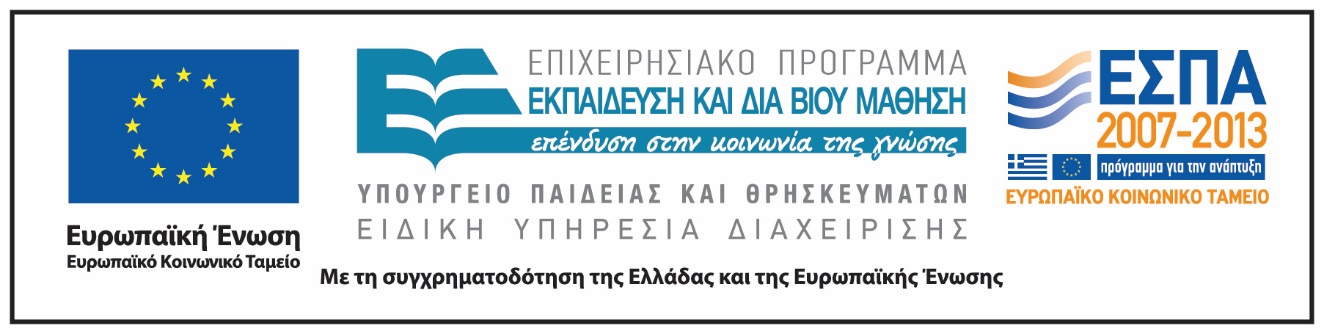 Ενότητα 9. Εργαστηριακή Άσκηση Σπόγγοι - Κνιδόζωα
60
Σημειώματα
Ενότητα 9. Εργαστηριακή Άσκηση Σπόγγοι - Κνιδόζωα
61
Σημείωμα Ιστορικού Εκδόσεων Έργου
Το παρόν έργο αποτελεί την έκδοση 1.0
Ενότητα 9. Εργαστηριακή Άσκηση Σπόγγοι - Κνιδόζωα
62
Σημείωμα Αναφοράς
Copyright Εθνικόν και Καποδιστριακόν Πανεπιστήμιον Αθηνών, Νικολαίδου Άρτεμις. «Ζωολογία Ι. Μαλάκια». Έκδοση: 1.0. Αθήνα 2014. Διαθέσιμο από τη δικτυακή διεύθυνση:
Ενότητα 9. Εργαστηριακή Άσκηση Σπόγγοι - Κνιδόζωα
63
Σημείωμα Αδειοδότησης
Το παρόν υλικό διατίθεται με τους όρους της άδειας χρήσης Creative Commons Αναφορά, Μη Εμπορική Χρήση Παρόμοια Διανομή 4.0 [1] ή μεταγενέστερη, Διεθνής Έκδοση.   Εξαιρούνται τα αυτοτελή έργα τρίτων π.χ. φωτογραφίες, διαγράμματα κ.λ.π.,  τα οποία εμπεριέχονται σε αυτό και τα οποία αναφέρονται μαζί με τους όρους χρήσης τους στο «Σημείωμα Χρήσης Έργων Τρίτων».
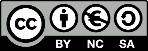 [1] http://creativecommons.org/licenses/by-nc-sa/4.0/ 

Ως Μη Εμπορική ορίζεται η χρήση:
που δεν περιλαμβάνει άμεσο ή έμμεσο οικονομικό όφελος από την χρήση του έργου, για το διανομέα του έργου και αδειοδόχο
που δεν περιλαμβάνει οικονομική συναλλαγή ως προϋπόθεση για τη χρήση ή πρόσβαση στο έργο
που δεν προσπορίζει στο διανομέα του έργου και αδειοδόχο έμμεσο οικονομικό όφελος (π.χ. διαφημίσεις) από την προβολή του έργου σε διαδικτυακό τόπο

Ο δικαιούχος μπορεί να παρέχει στον αδειοδόχο ξεχωριστή άδεια να χρησιμοποιεί το έργο για εμπορική χρήση, εφόσον αυτό του ζητηθεί.
Ενότητα 9. Εργαστηριακή Άσκηση Σπόγγοι - Κνιδόζωα
64
Διατήρηση Σημειωμάτων
Οποιαδήποτε αναπαραγωγή ή διασκευή του υλικού θα πρέπει να συμπεριλαμβάνει:
το Σημείωμα Αναφοράς
το Σημείωμα Αδειοδότησης
τη δήλωση Διατήρησης Σημειωμάτων
το Σημείωμα Χρήσης Έργων Τρίτων (εφόσον υπάρχει)
μαζί με τους συνοδευόμενους υπερσυνδέσμους.
Ενότητα 9. Εργαστηριακή Άσκηση Σπόγγοι - Κνιδόζωα
65
Σημείωμα Χρήσης Έργων Τρίτων (1/12)
Το Έργο αυτό κάνει χρήση των ακόλουθων έργων:
Εικόνες
Εικόνα 1. Phylum & Class. Σύνδεσμος: http://cueflash.com/decks/invertebrate_biology_oregon_state_university. Πηγή: http://cueflash.com.
Εικόνα 2. Ελληνικό Κέντρο Θαλασσίων Ερευνών. Σύνδεσμος: http://www.hcmr.gr/gr/listview2_el.php?id=926. Πηγή: www.hcmr.gr.
Εικόνα 3. Fotosearch and Photosearch are trademarks of Fotosearch, LLCAll rights reserved © 05/05/2015. Σύνδεσμος: http://www.fotosearch.com/GLW371/gwn102014/. Πηγή: http://www.fotosearch.com.
Εικόνα 4. Leucetta floridana. Copyright Photographer: Sven Zea. Zea, S., Henkel, T.P., and Pawlik, J.R. 2014.  The Sponge Guide: a picture guide to Caribbean sponges.  3rd Edition. Available online at www.spongeguide.org.  Accessed on: 2015-05-07. Σύνδεσμος: http://www.spongeguide.org/imageinfo.php?img=2460. Πηγή: www.spongeguide.org.
Εικόνα 5. Agelas citrina. Copyright Photographer: Sven Zea. Zea, S., Henkel, T.P., and Pawlik, J.R. 2014.  The Sponge Guide: a picture guide to Caribbean sponges.  3rd Edition. Available online at www.spongeguide.org.  Accessed on: 2015-05-07. Σύνδεσμος: http://www.spongeguide.org/imageinfo.php?img=544. Πηγή: www.spongeguide.org.
Ενότητα 9. Εργαστηριακή Άσκηση Σπόγγοι - Κνιδόζωα
66
Σημείωμα Χρήσης Έργων Τρίτων (2/12)
Εικόνες
Εικόνα 6. Plakortis halichondrioides -"dark morphotype«. Copyright Photographer: Sven Zea. Zea, S., Henkel, T.P., and Pawlik, J.R. 2014.  The Sponge Guide: a picture guide to Caribbean sponges.  3rd Edition. Available online at www.spongeguide.org.  Accessed on: 2015-05-07. Σύνδεσμος: http://www.spongeguide.org/speciesinfo.php?searchtype=0&species=91. Πηγή: www.spongeguide.org.
Εικόνα 7. Βarrel sponge spawning. Copyright 2003 by Jonathan Bird. All images on these pages for non-profit educational use only. Σύνδεσμος: http://www.oceanicresearch.org/education/wonders/sponges.html. Πηγή: http://www.oceanicresearch.org. 
Εικόνα 8. Copyright A. Νικολαίδου.
Εικόνα 9. Aplysina fistularis. Creative Commons Attribution/Share-Alike License; additional terms may apply. By using this site, you agree to the Terms of Use and Privacy Policy. http://commons.wikimedia.org/wiki/File:Aplysina_fistularis_(Yellow_tube_sponge).jpg. http://commons.wikimedia.org.
Ενότητα 9. Εργαστηριακή Άσκηση Σπόγγοι - Κνιδόζωα
67
Σημείωμα Χρήσης Έργων Τρίτων (3/12)
Εικόνες
Εικόνα 10. Copyright © The McGraw – Hill Companies, Inc. Σύνδεσμος: http://insectanatomy.com/tag/sponge-diagram. Πηγή: http://insectanatomy.com. 
Εικόνα 11. Copyright 2010 Eκδόσεις Utopia E.Π.Ε. Πηγή: Ζωολογία: Ολοκληρωμένες Αρχές, Hickman, Roberts, Keen, Larson, L’Anson, Eisenhour, ISBN: 978-960-99280-3-8. 
Εικόνα 12. Copyright 2010 Eκδόσεις Utopia E.Π.Ε. Πηγή: Ζωολογία: Ολοκληρωμένες Αρχές, Hickman, Roberts, Keen, Larson, L’Anson, Eisenhour, ISBN: 978-960-99280-3-8. 
Εικόνα 13. Ово дело је лиценцирано под условима лиценцеCreative Commons Ауторство-Некомерцијално 3.0 Србија http://www.bionet-skola.com/w/Datoteka:Calcarea_186.jpg
Εικόνα 14. Deepsea glass sponge 2 View full size.Photographer: C Bento © Australian Museum. Σύνδεσμος: http://australianmuseum.net.au/invertebrates-collection-deepsea-glass-sponge. Πηγή: http://australianmuseum.net.au.
Εικόνα 15. Deepsea glass sponge 2 View full size.Photographer: C Bento © Australian Museum. Σύνδεσμος: http://australianmuseum.net.au/invertebrates-collection-deepsea-glass-sponge. Πηγή: http://australianmuseum.net.au.
Ενότητα 9. Εργαστηριακή Άσκηση Σπόγγοι - Κνιδόζωα
68
Σημείωμα Χρήσης Έργων Τρίτων (4/12)
Εικόνες
Εικόνα 16. Spongia officinalis Ово дело је лиценцирано под условима лиценцеCreative Commons Ауторство-Некомерцијално 3.0 Србијаhttp://www.bionet-skola.com/w/Porifera.
Εικόνα 17. Cotylorhiza tuberculata. Flicr. Σύνδεση: https://www.flickr.com/photos/42726874@N06/7326003834/in/photolist-canFGW-canF79-canCdq-canBxw-canASh-canGhE-canAfS-dsxNfE-dswFFf-6AJHCZ-6Ahfxw-5DHY1c-5DHXZX-6LScK6-6LSbCn-4JbqBx-5DHY12-ae17hw-9c1L1k-9c1KQX-9r7Xrx-dsySrk-7UrxAK-5DHY18-PHSCX-PHSvK-PHSm2-PHhW5-PHhLJ-PHRW6-PHRQ4-PHhnh-PHhdU-PHRoV-PHgWb-PHgM1-PHQYV-PHQPi-PHgmd-PHQBR-PHgcf-PHQtr-PHQpg-PHQjX-PHQce-PHfFf-bxd95n-bxd8Rg-bxd8CV-dsy3Sr. Πηγή: https://www.flickr.com/
Εικόνα 18. Green giant anemone. Wikipedia The Free Encyclopedia. Σύνδεση: http://en.wikipedia.org/wiki/Anthozoa Green giant anemone. Πηγή: http://en.wikipedia.org.
Εικόνα 19. Cladocara caespitosa. Wikipedia The Free Encyclopedia. Σύνδεση: http://it.wikipedia.org/wiki/Cladocora_caespitosa. Πηγή:Πηγή: http://en.wikipedia.org.
Εικόνα 20. Gorgonian soft corals. ©1997-2012 Jeffrey N. Jeffords. Σύνδεση: http://www.divegallery.com/seafan.htm. Πηγή: http://www.divegallery.com.
Ενότητα 9. Εργαστηριακή Άσκηση Σπόγγοι - Κνιδόζωα
69
Σημείωμα Χρήσης Έργων Τρίτων (5/12)
Εικόνες
Εικόνα 21. Copyright © 2015 - HD Walls. All Rights Reserved. Proudly powered by WordPress. http://www.hdwalls.xyz/images/cnidaria-cnidarian-have-radial-symmetry-and-two-body-forms-medusa-.
Εικόνα 22. Creative Commons.© CK-12 Foundation 2015. http://www.ck12.org/book/CK-12-Biology-Concepts/r12/section/11.5/. 
Εικόνα 23. Copyright 2015, Microbus, All rights reserved. http://www.microscope-microscope.org/microscope-images.htm. 
Εικόνα 24. Images and text © Udo M. Savalli. All rights reserved. http://www.savalli.us/BIO385/Diversity/03.Cnidaria.html.
Εικόνα 25. Copyright 2010 Eκδόσεις Utopia E.Π.Ε. Πηγή: Ζωολογία: Ολοκληρωμένες Αρχές, Hickman, Roberts, Keen, Larson, L’Anson, Eisenhour, ISBN: 978-960-99280-3-8. 
Εικόνα 26. Barnes Invertebrate Zoology Fifth Edition Barnes, R D. Published by Saunders College Publishing/Harcourt Brace, 1987. ISBN 10: 0030229073 / ISBN 13: 9780030229077.
Ενότητα 9. Εργαστηριακή Άσκηση Σπόγγοι - Κνιδόζωα
70
Σημείωμα Χρήσης Έργων Τρίτων (6/12)
Εικόνες
Εικόνα 27. http://www2.estrellamountain.edu/faculty/farabee/BIOBK/hydra.jpg   http://www2.estrellamountain.edu/.
Εικόνα 28. Δομή Αποικιακού Υδρόζωου. Copyright the University of Chicago Press Books. Πηγή: Ralph Buchsbaum, Mildred Buchsbaum, John Pearse, and Vicki Pearse, Animals Without Backbones. An Introduction to the Invertebrates. ISBN 0-226-07874-4.
Εικόνα 29. Δομή Υδρομέδουσας. Copyright 2010, Εκδόσεις Utopia Ε.Π.Ε.  Πηγή: C.P.Hickman Jr, L.S.Roberts, S.L.Keen, A.Larson, H.L’Anson, D.J.Eisenhour, Ζωολογία: Ολοκληρωμένες Αρχές, Εκδόσεις Utopia Ε.Π.Ε.  ISBN: 978-960-99280-2-1.
Εικόνα 30. © Royal Society of Chemistry 2015. http://pubs.rsc.org/en/content/articlelanding/2011/pp/c1pp05068k#!divAbstract. Galina V. Aglyamova et al. ,Multi-colored homologs of the green fluorescent protein from hydromedusa Obelia sp. Photochem. Photobiol. Sci., 2011,10, 1303-1309.
Εικόνα 31. Barnes Invertebrate Zoology Fifth Edition Barnes, R D. Published by Saunders College Publishing/Harcourt Brace, 1987. ISBN 10: 0030229073 / ISBN 13: 9780030229077.
Ενότητα 9. Εργαστηριακή Άσκηση Σπόγγοι - Κνιδόζωα
71
Σημείωμα Χρήσης Έργων Τρίτων (7/12)
Εικόνες
Eικόνα 32. © Tumblr, Inc. Σύνδεσμος: https://www.tumblr.com/search/beautiful%20jellyfish. Πηγή: https://www.tumblr.com.
Εικόνα 33. Turritopsis nutricula. © 2015 All Right Reserved. "E-RADIO" is a registered trademark - Approved by AEPI - Weather data by The Weather Channel. Σύνδεσμος: E-Radio.gr Daily http://www.e-radio.gr/blog/post.asp?uid=14182. 
Εικόνα 34. Barnes Invertebrate Zoology Fifth Edition Barnes, R D. Published by Saunders College Publishing/Harcourt Brace, 1987. ISBN 10: 0030229073 / ISBN 13: 9780030229077.
Εικόνα 35. All materials on this site can be used for non-commercial purposes, so long as their source or sources(usually www.cronodon.com or the specific page URL) are acknowledged. Σύνδεσμος: Building Bodies of Jelly – Jellyfish.http://cronodon.com/BioTech/Jellyfish.html  Πηγή: www.cronodon.com. 
Εικόνα 36. Αναπαραγωγή Σκυφόζωου. Copyright 2010, Εκδόσεις Utopia Ε.Π.Ε.  Πηγή: C.P.Hickman Jr, L.S.Roberts, S.L.Keen, A.Larson, H.L’Anson, D.J.Eisenhour, Ζωολογία: Ολοκληρωμένες Αρχές, Εκδόσεις Utopia Ε.Π.Ε.  ISBN: 978-960-99280-2-1.
Ενότητα 9. Εργαστηριακή Άσκηση Σπόγγοι - Κνιδόζωα
72
Σημείωμα Χρήσης Έργων Τρίτων (8/12)
Εικόνες
Εικόνα 37. Σκυφίστομα της Aurelia. Public Domain, Pixsgood.com. Σύνδεσμος: http://pixgood.com/aurelia-scyphistoma.html. Πηγή: Pixgood.com. Σκυφίστομα της Aurelia. Public Domain, Pixsgood.com. Σύνδεσμος: http://pixgood.com/aurelia-scyphistoma.html. Πηγή: Pixgood.com.
Εικόνα 38. Στροβίλωση της Aurelia. Public Domain, Pixsgood.com. Σύνδεσμος: http://pixgood.com/aurelia-strobila-slide.html. Πηγή: Pixgood.com.
Εικόνα 39. Εφύρα της Aurelia. Public Domain, Pixsgood.com. Σύνδεσμος: http://pixgood.com/aurelia-strobila-slide.html. Πηγή: Pixgood.com.
Εικόνα 40. Πλάνουλα της Aurelia. Public Domain, Pixsgood.com. Σύνδεσμος: http://pixshark.com/aurelia-planula.htm. Πηγή: Pixshark.com.
Εικόνα 41. Creative Commons Attribution-ShareAlike License; additional terms may apply. By using this site, you agree to the Terms of Use and Privacy Policy. Wikipedia® is a registered trademark of the Wikimedia Foundation, Inc., a non-profit organization. http://en.wikipedia.org/wiki/Matthias_Jakob_Schleiden.
Ενότητα 9. Εργαστηριακή Άσκηση Σπόγγοι - Κνιδόζωα
73
Σημείωμα Χρήσης Έργων Τρίτων (9/12)
Εικόνες
Εικόνα 42. Σταυρόζωα. Copyright C.E. Mills. Σύνδεσμος: http://faculty.washington.edu/cemills/Staurolist.html. Πηγή: http://faculty.washington.edu.
Εικόνα 43. Σταυρόζωο. Copyright C.E. Mills. Σύνδεσμος: http://faculty.washington.edu/cemills/Staurolist.html. Πηγή: http://faculty.washington.edu.
Eικόνα 44. Jellyfish_or_sea_wasp poisonous. Copyright 2010-2014. ZME Science. Σύνδεσμος: http://www.zmescience.com/science/oceanography/the-deadliest-creature-in-the-world-000030/. Πηγή: http://www.zmescience.com.
Εικόνα 45. Jellyfish_or_sea_wasp poisonous. Copyright 2010-2014. ZME Science. Σύνδεσμος: http://www.zmescience.com/science/oceanography/the-deadliest-creature-in-the-world-000030/. Πηγή: http://www.zmescience.com.
Εικόνα 46. H Carybdea, μέδουσα Κυβοζώου. Copyright 2010, Εκδόσεις Utopia Ε.Π.Ε.  Πηγή: C.P.Hickman Jr, L.S.Roberts, S.L.Keen, A.Larson, H.L’Anson, D.J.Eisenhour, Ζωολογία: Ολοκληρωμένες Αρχές, Εκδόσεις Utopia Ε.Π.Ε.  ISBN: 978-960-99280-2-1.
Ενότητα 9. Εργαστηριακή Άσκηση Σπόγγοι - Κνιδόζωα
74
Σημείωμα Χρήσης Έργων Τρίτων (10/12)
Εικόνες
Εικόνα 47. © Shutterstock.com/K. Werry. Σύνδεσμος: http://www.scilogs.fr/best-of-bestioles/les-animaux-nexistent-plus/. Πηγή: http://www.scilogs.fr
Εικόνα 48. Σύνδεσμος: http://pixshark.com/jellyfish-budding-polyp.htm. Πηγή: http://pixshark.com/ 
Εικόνα 49. Copyright Reef Club. Σύνδεσμος: http://www.reefclub.cz/lps.html. Πηγή: http://www.reefclub.cz.
Εικόνα 50. Artigo redigido em 14/11/13 e revisado em 06/05/14.© 2011 - 2015 7Graus - Toda Matéria: conteúdos escolares. Σύνδεσμος: http://www.todamateria.com.br/cnidarios/. Πηγή: http://www.todamateria.com.br
Εικόνα 51. Copyright Miquel Pontes  M@re Nostrum. © 2011 - 2015 7Graus - Toda Matéria: conteúdos escolares.  Σύνδεσμος:http://laury-vidamarina.blogspot.gr/2009/07/anemonas.html. Πηγή: http://www.todamateria.com.br/.
Εικόνα 52. Δομή θαλάσσιας ανεμώνης. Copyright 2010, Εκδόσεις Utopia Ε.Π.Ε.  Πηγή: C.P.Hickman Jr, L.S.Roberts, S.L.Keen, A.Larson, H.L’Anson, D.J.Eisenhour, Ζωολογία: Ολοκληρωμένες Αρχές, Εκδόσεις Utopia Ε.Π.Ε.  ISBN: 978-960-99280-2-1.
Ενότητα 9. Εργαστηριακή Άσκηση Σπόγγοι - Κνιδόζωα
75
Σημείωμα Χρήσης Έργων Τρίτων (11/12)
Εικόνες
Εικόνα 53. Amsel, Sheri. “Anthozoa.” Sea Anemone. Exploring Nature Educational Resource. © 2005 - 2015. Σύνδεσμος: http://pixgood.com/scyphozoa-anatomy.html. Πηγή: http://pixgood.com/.
Εικόνα 54. The virtual fossil museum. Σύνδεση: http://www.fossilmuseum.net/Tree_of_Life/PhylumCnidaria/classanthozoa.htm  http://www.fossilmuseum.net/index.htm. Πηγή: http://www.fossilmuseum.net.
Εικόνα 55.  Acropora latistella. Wikipedia The Free Encyclopedia. Σύνδεσμος: http://en.wikipedia.org/wiki/Hexacorallia . Πηγή: http://en.wikipedia.org.
Εικόνα 56. Parazoanthus axinellae. Wikipedia The Free Encyclopedia. Σύνδεσμος: http://en.wikipedia.org/wiki/Zoantharia. Πηγή: http://en.wikipedia.org.
Εικόνα 57. Anthopleura sola. Wikipedia The Free Encyclopedia. Σύνδεσμος: http://en.wikipedia.org/wiki/Starburst_Anemone. Πηγή: http://en.wikipedia.org. 
Εικόνα 58. Iciligorgia schrammi. Wikipedia the free encyclopedia. Σύνδεσμος: http://en.wikipedia.org/wiki/Iciligorgia_schrammi. Πηγή: http://en.wikipedia.org.
Ενότητα 9. Εργαστηριακή Άσκηση Σπόγγοι - Κνιδόζωα
76
Σημείωμα Χρήσης Έργων Τρίτων (12/12)
Εικόνες
Εικόνα 59.  Swiftia polyp. Ocean Explorer. Σύνδεσμος: http://oceanexplorer.noaa.gov/explorations/04alaska/media/bamboo_polyp.html. Πηγή: http://oceanexplorer.noaa.gov.
Εικόνα 60. Sea pen. Copyright © 2014 ‌ Metropolitan Oceanic Institute & Aquarium. Σύνδεσμος: http://www.svsu.edu/~tkschult/moia/sea-pen.html. Πηγή: http://www.svsu.edu.
Εικόνα 61. Reefkeeping Magazine™ Reef Central, LLC-Copyright © 2008. http://reefkeeping.com/issues/2005-08/rs/feature/index.php
Εικόνα 62. Σύνδεσμος: http://pixshark.com/orange-sea-pen.htm. Πηγή: http://pixshark.com/.
Εικόνα 63. Cerianthus membranaceus.  Σύνδεσμος: http://www.forobuceo.com/phpBB3/viewtopic.php?t=5900. Πηγή: http://www.forobuceo.com/phpBB3/
Εικόνα 64. Copyrighted.
Εικόνες 65 -74. Παρασκευάσματα Εργαστηρίου Ζωολογίας.
Ενότητα 9. Εργαστηριακή Άσκηση Σπόγγοι - Κνιδόζωα
77